2017 VVV Reunion
Crockett Hotel
San Antonio, Texas
The opening meeting at the Crockett HotelJordan Johnston, Darren Welch and Michelle Alexander
The bell ringer                    Stafford Cummings
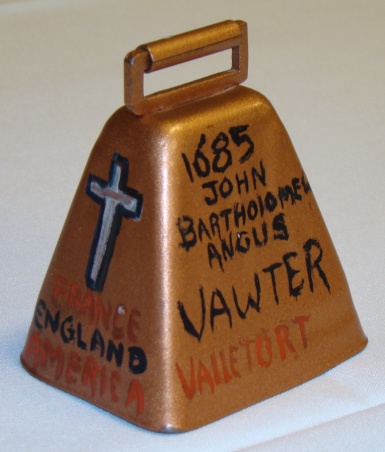 A family tradition
Anna Welch led the Pledge of Allegiance
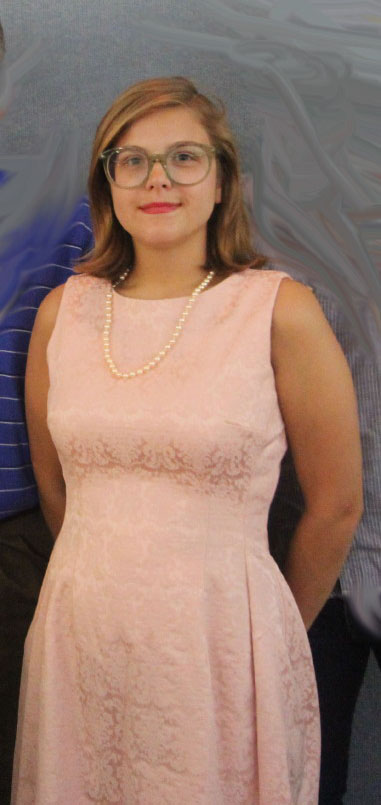 VVV genealogist Georgene Jurgensengave a presentation about the family in Texas
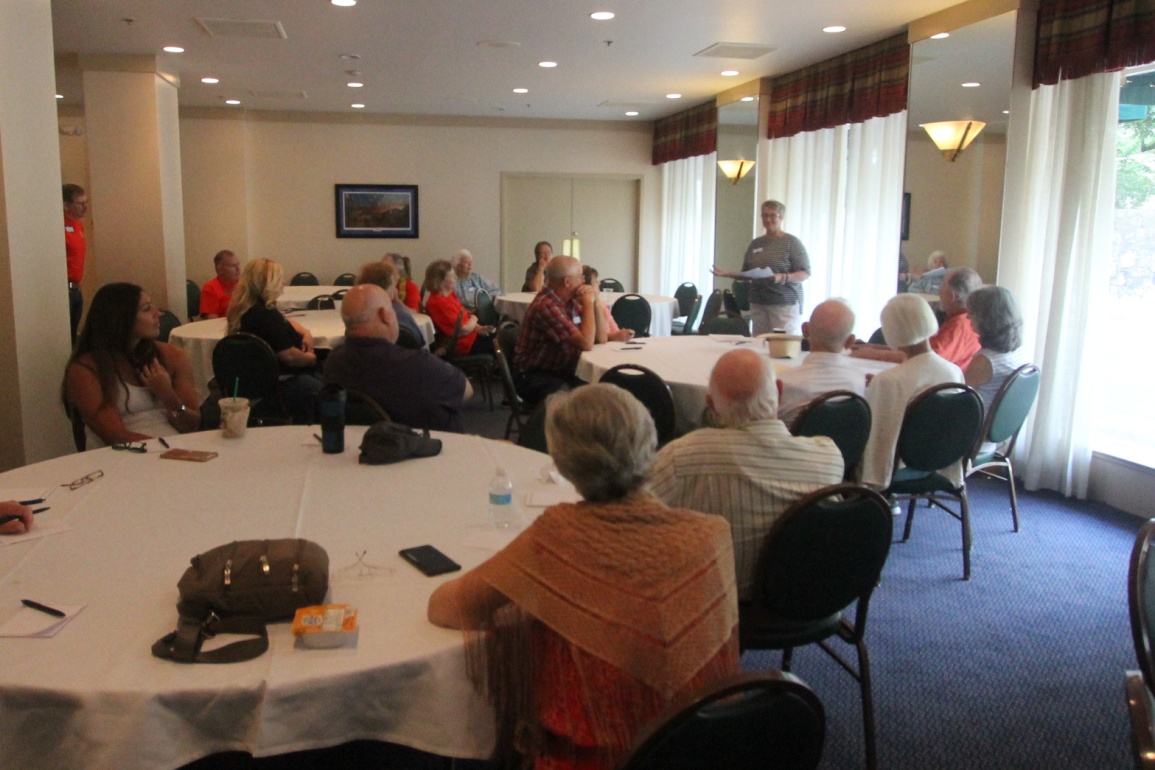 Stafford, Fredrick, Cullen and Rebecca Cummings, George Wicker, Fred Wicker, Kellee and McDaniel Wicker, Ken WickerFront row: Rebecca Cummings, Ellen Cummings and Norma Wicker
Tommy and Kathryn Moore
Richard Howard, Beth Melton, Beverly Cowan and Kyle Cowan
Ray Vaughters, Dorothy Keeton, Patti Ream and Terry Luton
Terri and Dale Crawley
Paul, Connie and Chad Bugos
Martha Hudson, Alissa Hale, Chris Hale and Hayden Hale
Shirley and Jerry Beasley, Michelle, Reba and Michael Alexander,Linda and Jason Vawter and Lilah in front
Jason Williams, Sandra and Jordan Johnston, Patricia Renton,Marcus Johnston, Sidra Myers, Daria Williamsin front: Joshua, Joseph and Luke Williams
Robert L (Bob) Vawter		Sharon and B. Ray Mize
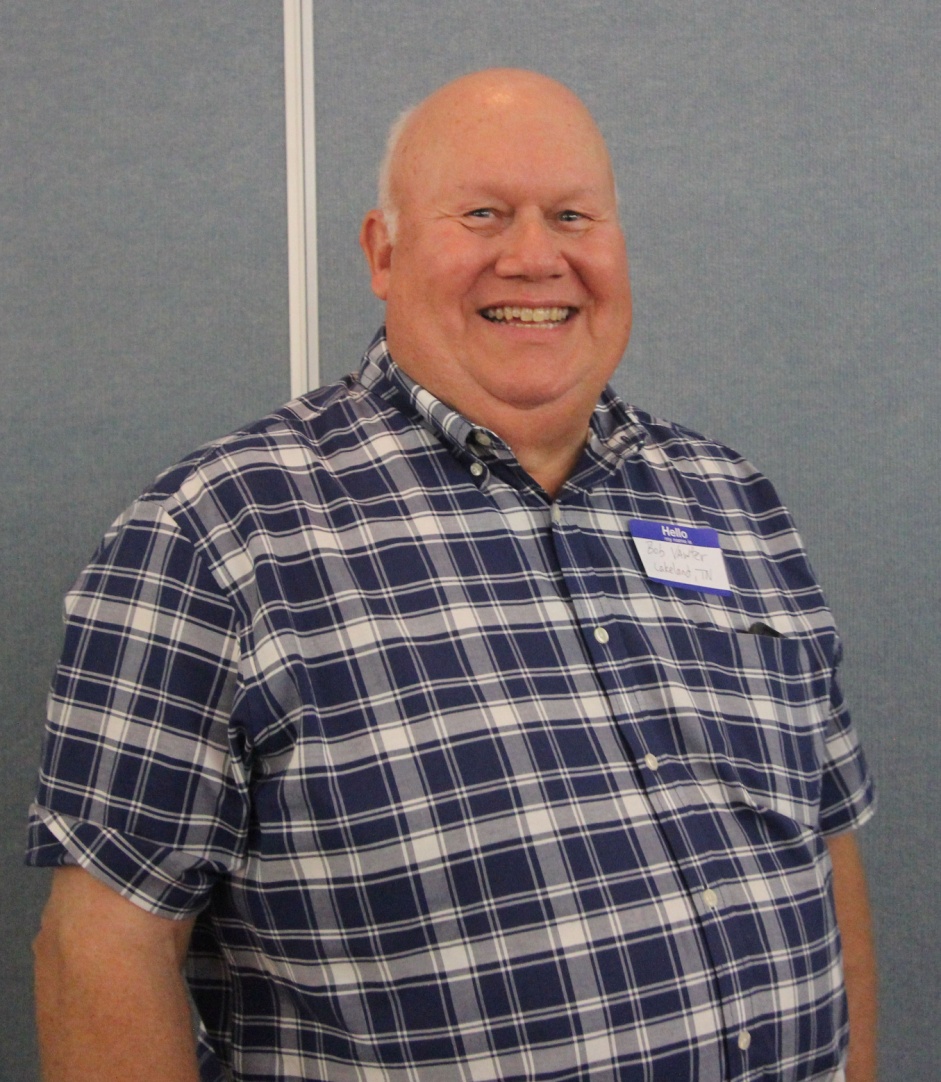 Read and Charlotte Vawter		Georgene Jurgensen
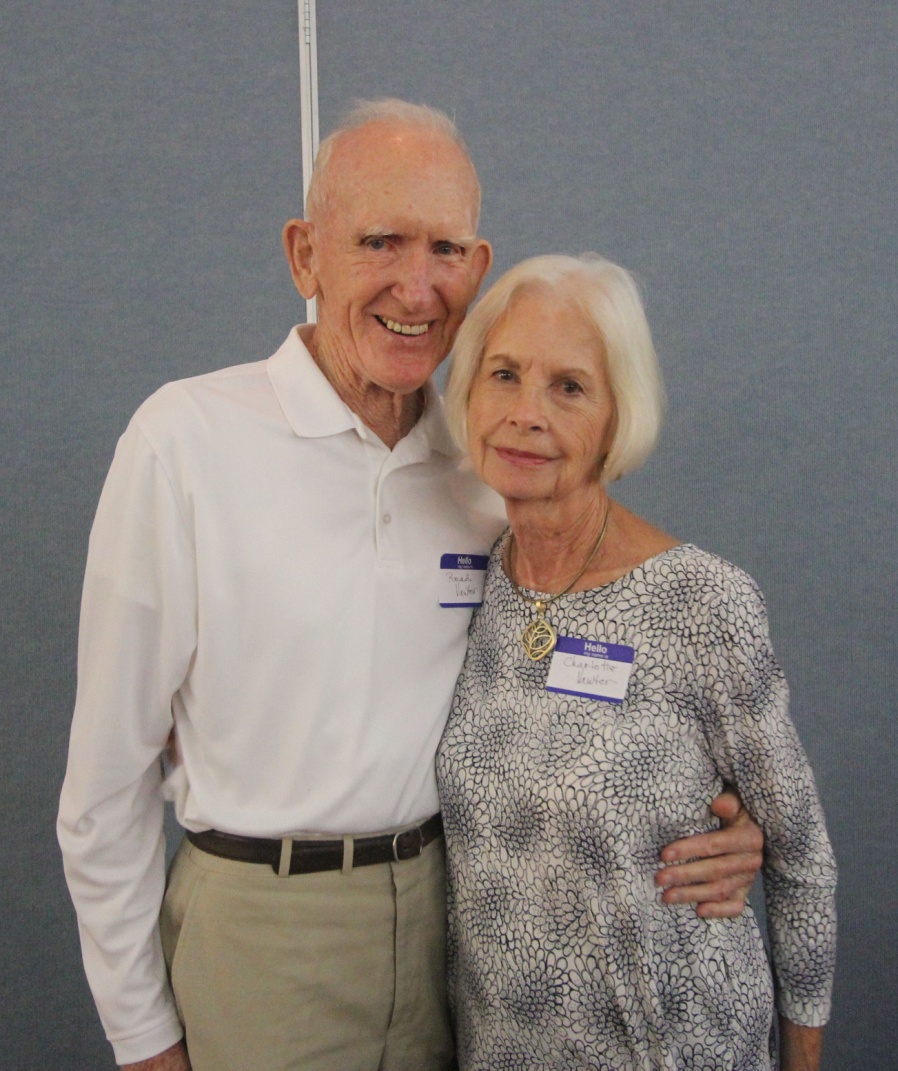 Matthew, Brenda and Michael McNary
Danny Chaviers, Ranee Chaviers (holding Maceyn), Andrew Blackwell, Renae Chaviers, Kailey Blackwell, Stephanie Blackwell, Cindy Landry (holding Ellie), Melinda Vawter.In front:   Sue Vawter,  Morgan, Coco and Skylar
Alexander Hatori, Will Marsh, Zoe Vaughter, Mike MacDonald, Courtney MacDonald, Aubreigh Marsh and Phil Vaughter
Bonita, Darren, Anna and Will Welch
The Menger Hotel served a luscious buffet of Mexican food and after we ate, VVV President Darren Welch opened the evening program
The memorial service, by Fred Wicker, Ellen Cummings and Michelle  Alexander
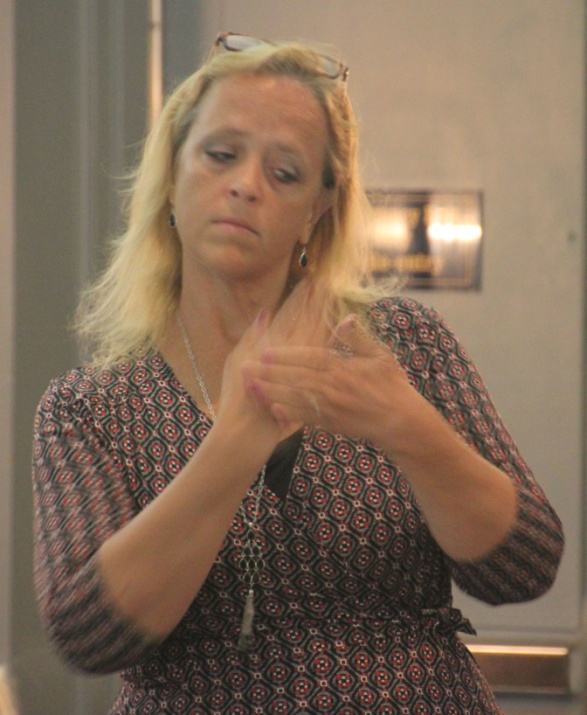 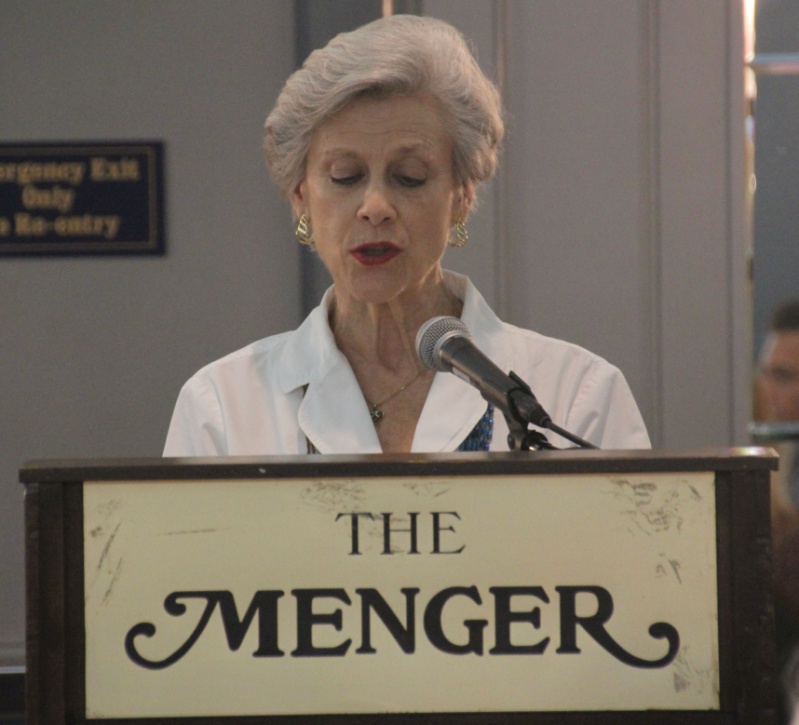 Jerry and Shirley Beasley were in charge of the door prizes and the auction to raise money for the Vauter Church.
Georgene brought a beautiful homemade quilt for the auction.
Bonita and Anna invited us to the reunion inMadison, Indiana in July 2018
The Alamo was one of the main attractions in downtown San Antonio.Cousins also visited Sea World, the River Walk, “The Pearl” and many other interesting places.
And the sound of clippety-clop way into the night.
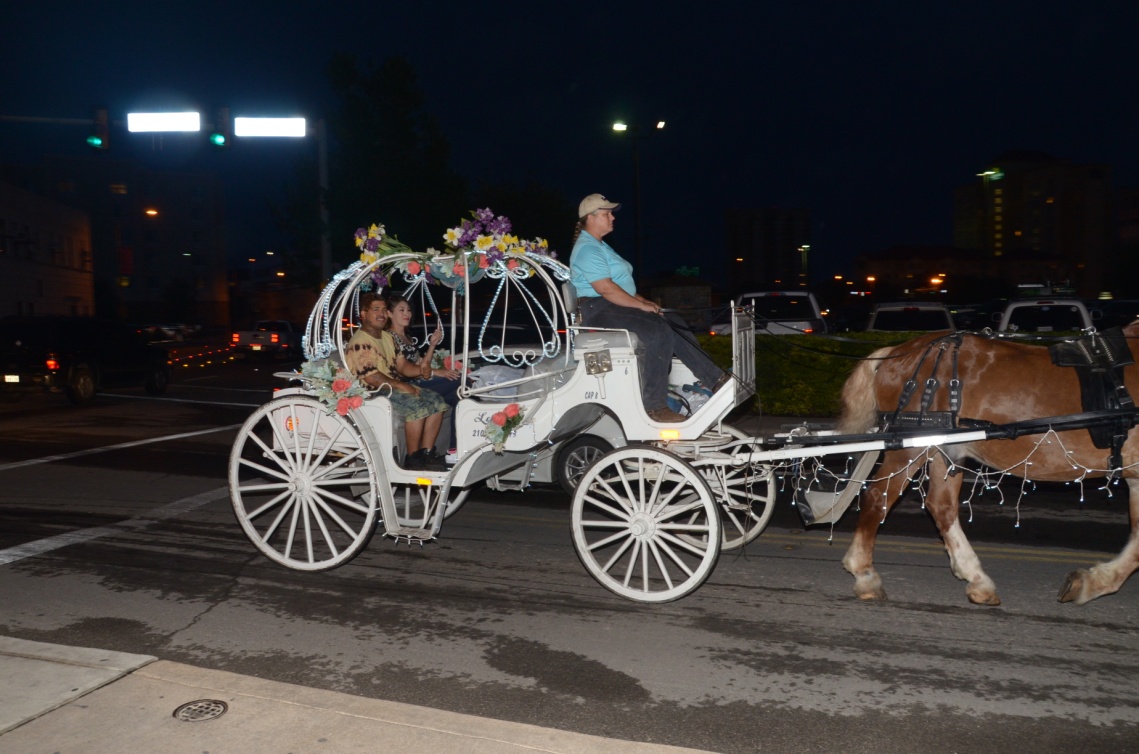 Thank you, Michael McNary and Bob Vawter
For sending in the photos.